1: The only known inhabited planet rises over the surface of the Moon, as photographed from Apollo 8 in December ...
A&G, Volume 51, Issue 4, August 2010, Pages 4.11–4.14, https://doi.org/10.1111/j.1468-4004.2010.51411.x
The content of this slide may be subject to copyright: please see the slide notes for details.
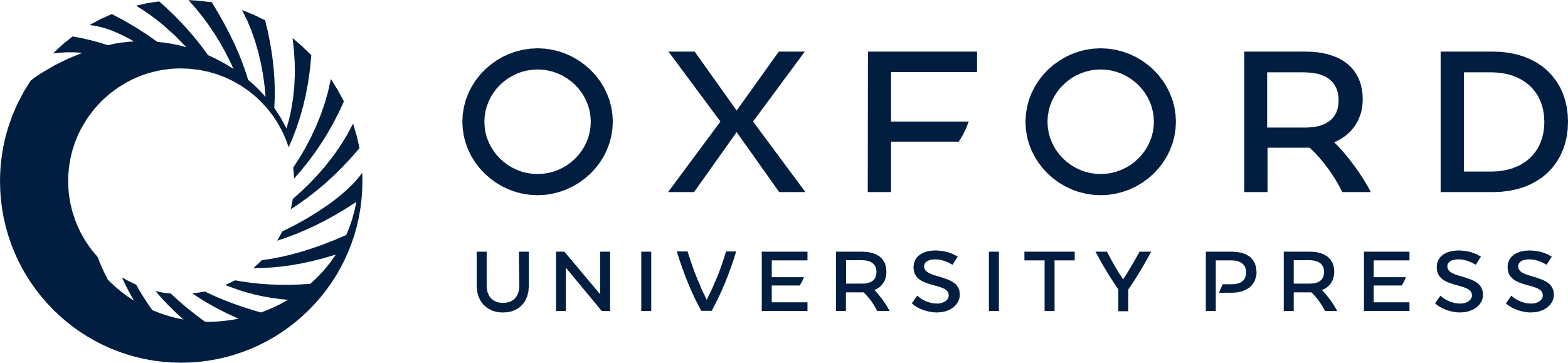 [Speaker Notes: 1: The only known inhabited planet rises over the surface of the Moon, as photographed from Apollo 8 in December 1968. (NASA)


Unless provided in the caption above, the following copyright applies to the content of this slide:]